ANALISA ASOSIASI
DATA MINING
Market Basket Analysis
Market Basket Analysis  merupakan sebuah teknik dataming untuk  melakukan analisis terhadap data pada bidang retail dan pemasaran (vats, 2015). 
Tujuan dari Market Basket Analysis adalah untuk memahami kebiasaan pembelian yang dilakukan pelanggan dan untuk menentukan produk apa yang akan dibeli pelanggan secara bersamaan
Analisis Asosiasi  (Association rule mining)
Aturan asosiasi merupakan studi tentang hubungan dua item barang atau lebih , Aturan asosiasi ingin memberikan informasi hubungan tersebut dalam bentuk hubungan IF THEN  dan aturan ini dihitung dari data yang sifatnya probabilistic (Santoso, 2007).
Aturan Asosiasi
Aturan Asosiasi adalah pernyataan implikasi bentuk X  Y , dimana X dan Y adalah itemset yang besifat lepas/disjoint,  yang memenuhi persyaratan XᴖY={}. 
Kekuatan aturan asosiasi dapat diukur dengan support dan confidence. Support digunakan untuk menentukan seberapa banyak aturan dapat diterapkan pada set data, sedangkan confidence digunakan untuk menentukan seberapa sering item di dalam Y muncul dalam transaksi yang berisi X.
Support
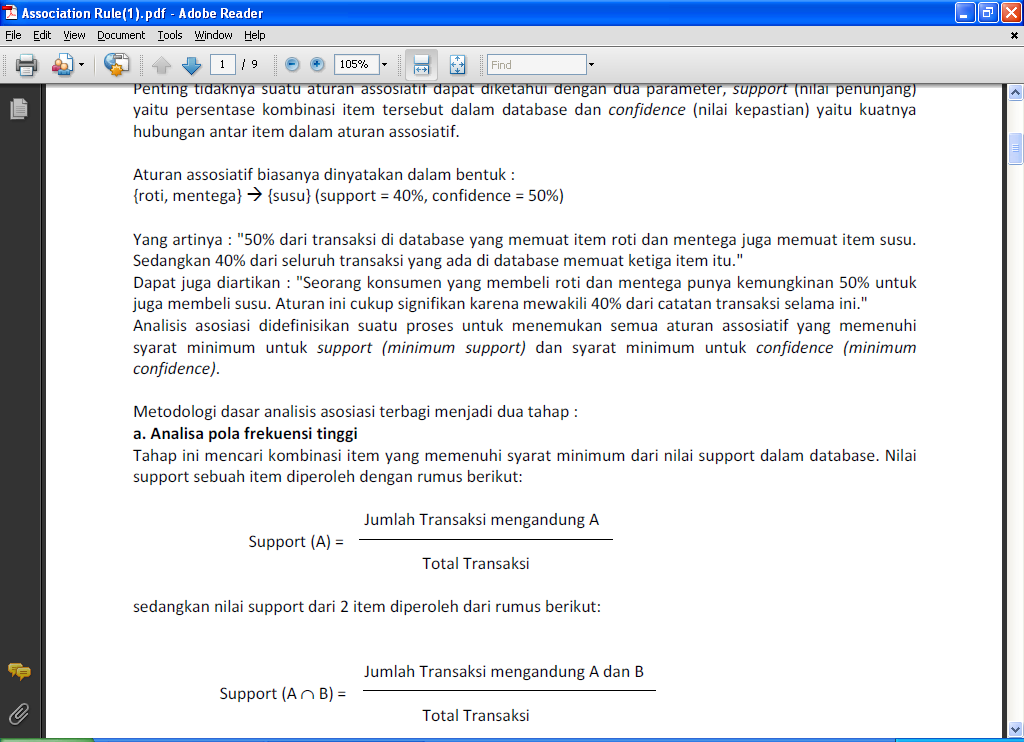 Confidence
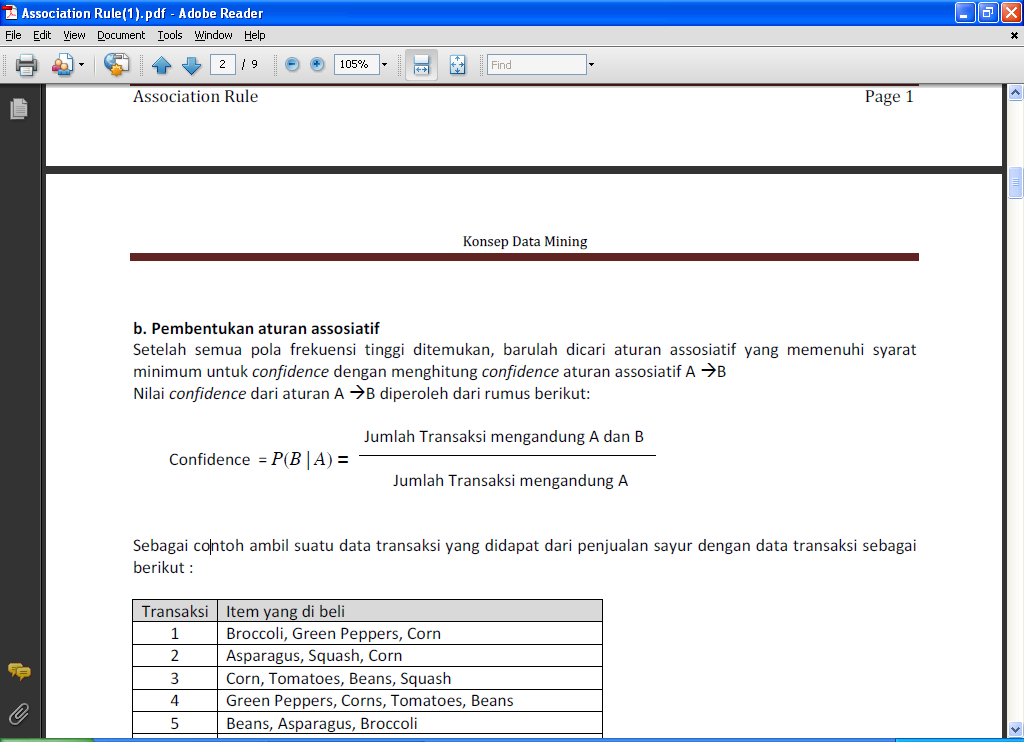 Contoh
Algoritma Apriori
Berusaha untuk menemukan jumlah item-set frekuen secara efisien, yang menggunakan prinsip jika sebuah item-set itu frekuen  maka semua subset dari itemset tersebut adalah juga frekuen.
Pembangkitan Itemset
Pembangkitan Association Rule
1. Pembangkitan Item Set
Frequent 1-Itemset (F1)
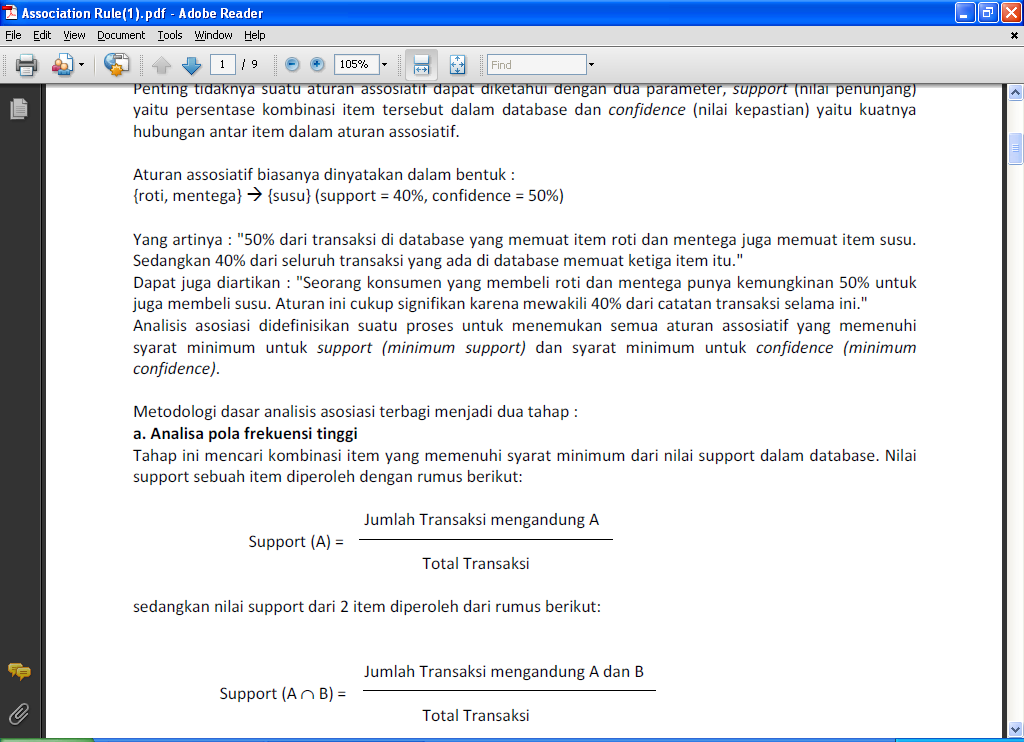 Support:                                         
Teh : 5/10 = 50%
Gula : 8/10 = 80%
Kopi : 4/10 = 40%
Susu  :6/10 = 60%
Roti   :4/10 = 40%

Frequent Itemset dengan Nilai minimum (ɸ = 2)
Frequent 2-Itemset (F2)
Calon 2-Itemset






Frequent Itemset dengan Nilai minimum (ɸ = 2)
	maka terbentuk 2-item set 
      {{Teh,Gula},{Gula,Kopi},{Gula,Susu},{Gula,Roti},{Kopi,Susu},{susu,Roti}}
Frequent 3-Itemset (F3)
Kombinasi dari F2 dapat digabung menjadi calon 3-itemset
Itemset dari F2 yang dapat digabung adalah itemset yang memiliki kesamaan dalam k-1 item pertama.





Sehingga dengan (ɸ = 2)  F3 adalah {gula,kopi,susu}
Pembangkitan Asosiation Rule
Rule -  Asosiasi F3
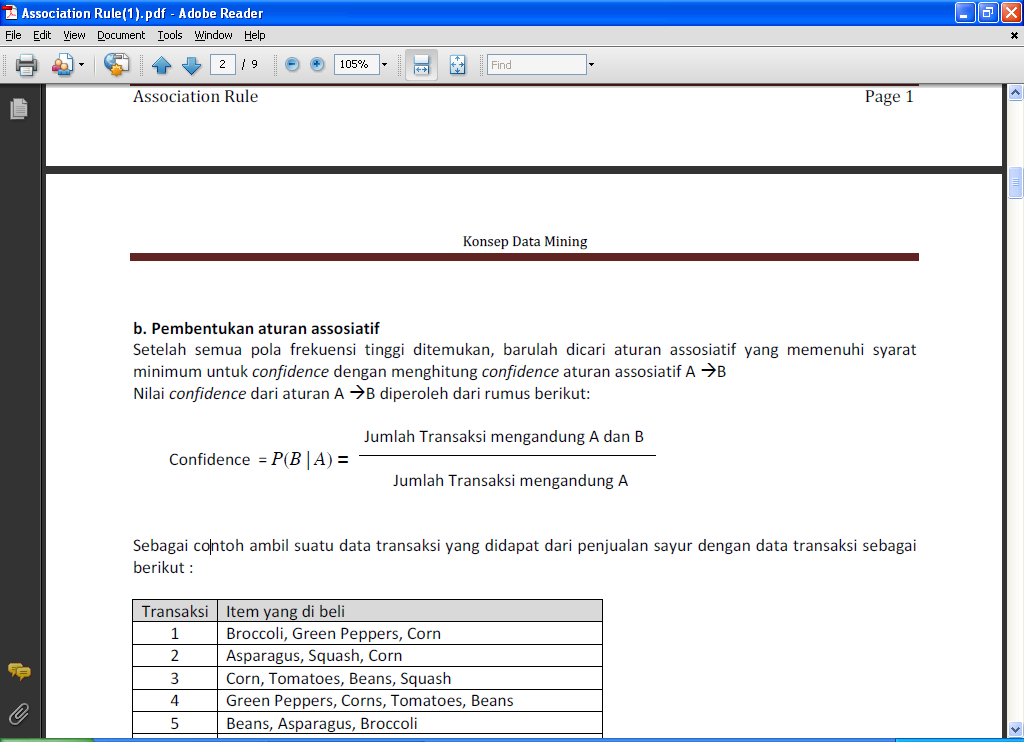 Jika ditetapkan minimmum confidence sebesar 60% maka RuleF3 yang terbentuk adalah
IF Gula,Susu THEN Kopi
IF Kopi,Susu THEN Gula
Rule-F2
Aturan Asosiasi Final F2
Algoritma apriori
Langkah –langkah dalam Algoritma apriori :
Membaca semua transaksi sebanyak satu kali untuk menentukan support setiap item. Selanjutnya dipilih 1-itemset yang frequent.
Membangkitkan kandidat k-itemset menggunakan (k-1)-itemset yang frequent.
Menghitung support count dari setiap kandidat
Membuang kandidat itemset yang memiliki nilai support-count kurang dari min-support.
Jika tidak ada lagi itemset yang frequent maka selesai.
Algoritma Apriori dlm pseudocode
//pembangkitan itemset
begin
K=1
Fk={i|iϵI˄σ({i})≥Nxminsup} //mencari F1
Do while Fk=Ø
   k=k+1
   Ck=apriori_gen(Fk) // membangkitkan kandidat itemset
        For Each t in transaksi T
               Ct-subset(Ck,t) // identifikasi semua kandidat yg dimiliki t
               for each c in Kandidat 
                        σ(c)=σ(c)+1 // naikkan support count
               endfor
        endfor
      Fk={c|cϵCk˄σ({c})≥Nxminsup} //pilih k-itemset yang frequent
endWhile
Hasil=Ufk
end
Procedure
Procedure ap_genrule(fk,Hm)
begin
K=|Fk| ukuran itemset frequent
M=|Hm| ukuran consequent aturan
If k>m+1 then
     Hm+1=apriori_gen(Hm)
     For Each hm+1 in Hm+1 do
         conf=σ(Fk)/σ(Fk-hm+1)
         if conf>=minconf then
                     output aturan(fk-hm+1)  hm+1
         else
                     hapus hm+1 dari Hm+1
         endif
     endfor
     call ap_genrule(Fk,Hm+1)
Endif
end
apriori_gen(Fk)
begin
For each k-itemset k>=2 do
      Hi={i|iϵFk} //aturan consequent 1-item  
      call ap_genrule(fk,Hi)
Endfor
end
Tugas
Buatlah aturan asosiasi dengan Nilai minimum (ɸ = 2) dan nilai minimum confodence 60%